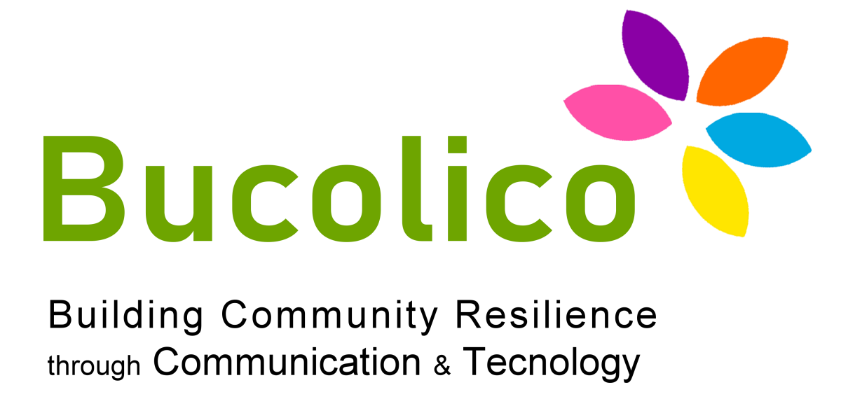 ΓΕΝΙΚΕΣ ΟΙΚΟΝΟΜΙΚΕΣ ΓΝΩΣΕΙΣ ΓΙΑ ΗΛΙΚΙΩΜΕΝΟΥΣ
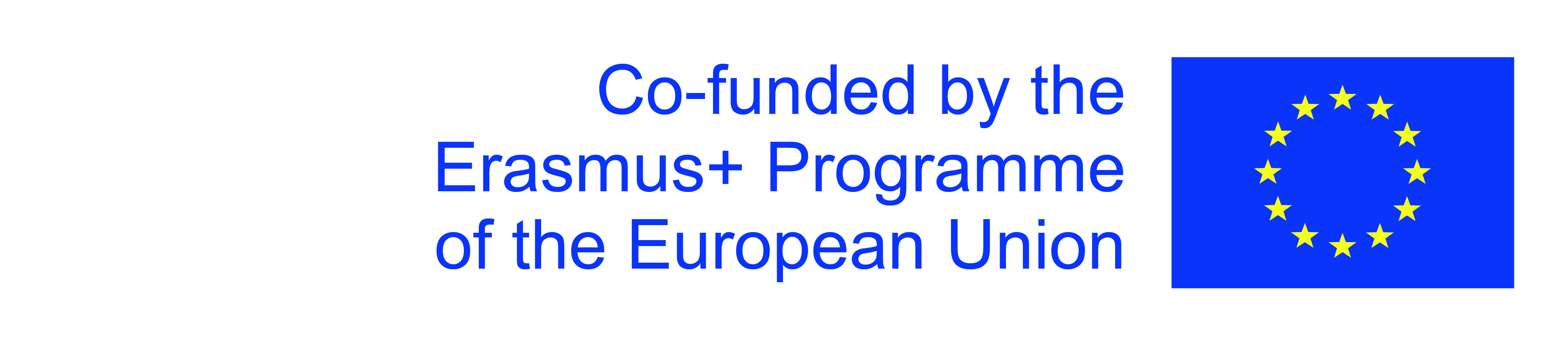 Η υποστήριξη της Ευρωπαϊκής Επιτροπής για την παραγωγή αυτής της δημοσίευσης δεν συνιστά έγκριση του περιεχομένου, το οποίο αντικατοπτρίζει μόνο τις απόψεις των συγγραφέων και η Επιτροπή δεν μπορεί να θεωρηθεί υπεύθυνη για οποιαδήποτε χρήση των πληροφοριών που περιέχονται σε αυτήν.
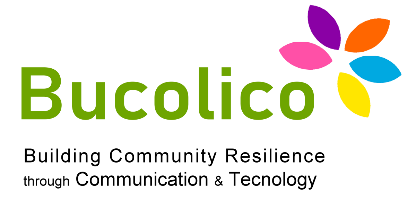 1.1: ΓΕΝΙΚΕΣ ΟΙΚΟΝΟΜΙΚΕΣ ΓΝΩΣΕΙΣ ΓΙΑ ΗΛΙΚΙΩΜΕΝΟΥΣ
ΡΥΘΜΙΣΗ ΚΑΙ ΠΛΑΙΣΙΟ
Η παρέμβαση στους ηλικιωμένους είναι ένα περίπλοκο έργο: συχνά απαιτείται να αμφισβητηθούν οι βαθιές ρίζες των προκαταλήψεων, η πεποίθηση ότι ήδη γνωρίζουν αρκετά λόγω της εμπειρίας των μαθητών, κ.λπ. Φυσικά, επίσης η έλλειψη χρόνου, το μειωμένο ενδιαφέρον για εκπαίδευση και κατάρτιση, ειδικά σε «σκληρούς» τομείς, και συχνά η απουσία ενός κατάλληλου περιβάλλοντος, όπως το σχολείο για τη νεολαία, έχουν σημαντική επιρροή.
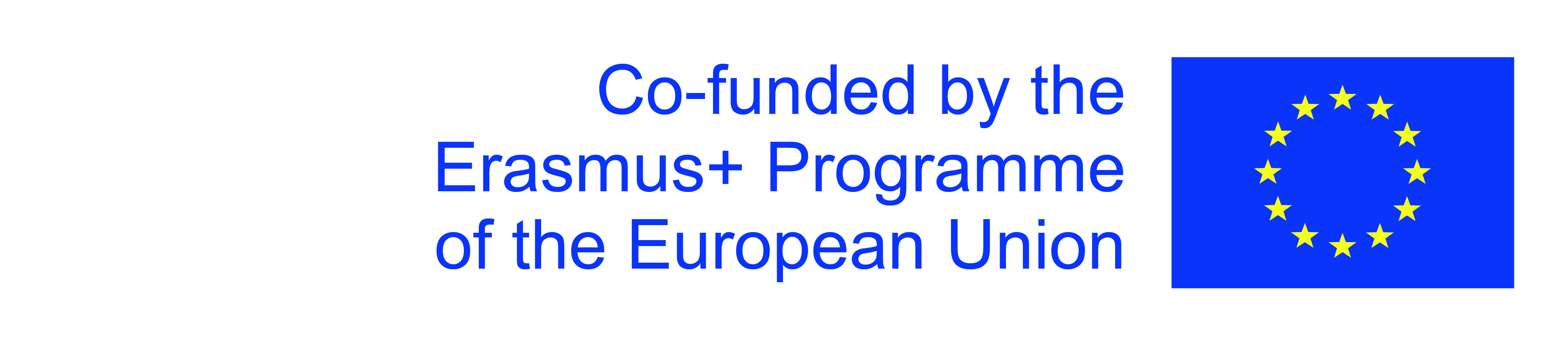 Η υποστήριξη της Ευρωπαϊκής Επιτροπής για την παραγωγή αυτής της δημοσίευσης δεν συνιστά έγκριση του περιεχομένου, το οποίο αντικατοπτρίζει μόνο τις απόψεις των συγγραφέων και η Επιτροπή δεν μπορεί να θεωρηθεί υπεύθυνη για οποιαδήποτε χρήση των πληροφοριών που περιέχονται σε αυτήν.
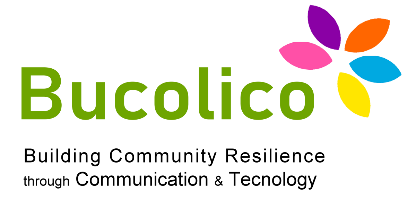 1.1: ΓΕΝΙΚΕΣ ΟΙΚΟΝΟΜΙΚΕΣ ΓΝΩΣΕΙΣ ΓΙΑ ΗΛΙΚΙΩΜΕΝΟΥΣ
ΡΥΘΜΙΣΗ ΚΑΙ ΠΛΑΙΣΙΟ
Από την άλλη πλευρά, οι οικονομικές δεξιότητες για όλους βρίσκονται εδώ και πολύ καιρό στο επίκεντρο πολλών εθνικών και ευρωπαϊκών στρατηγικών, επειδή αυτές οι δεξιότητες (μαζί με τις δεξιότητες ασφάλισης και κοινωνικής ασφάλισης) είναι απαραίτητες για την πραγματοποίηση ασφαλών και συνεπών επιλογών, σύμφωνα με τις δικές του συνθήκες -  κυρίως εάν οι χρηματοοικονομικές δραστηριότητες πραγματοποιούνται διαδικτυακά ή μέσω ψηφιακών εργαλείων, σε σχέση με τα οποία οι ηλικιωμένοι (60 ή 65+) είναι συνολικά πολύ λιγότερο ικανοί από άλλες ομάδες γενεών.
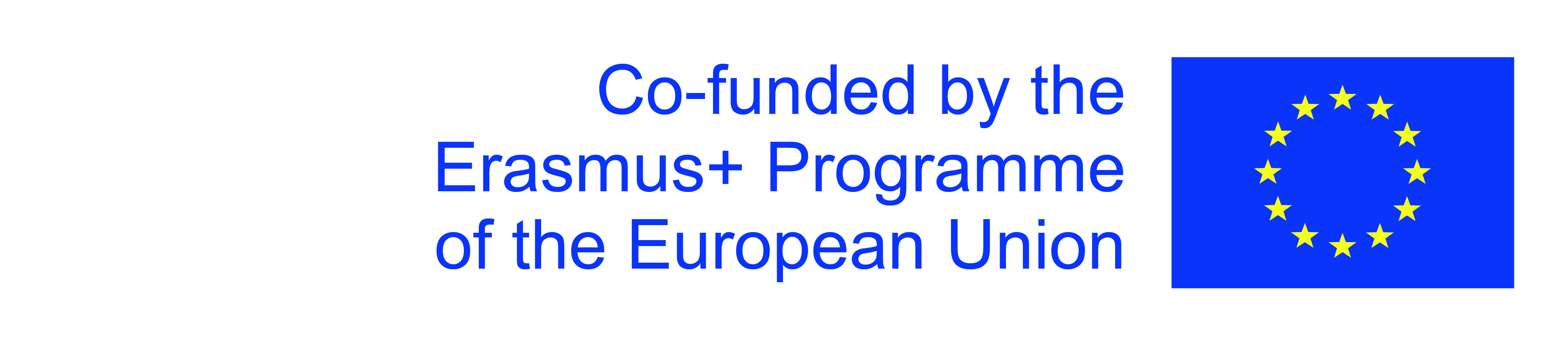 Η υποστήριξη της Ευρωπαϊκής Επιτροπής για την παραγωγή αυτής της δημοσίευσης δεν συνιστά έγκριση του περιεχομένου, το οποίο αντικατοπτρίζει μόνο τις απόψεις των συγγραφέων και η Επιτροπή δεν μπορεί να θεωρηθεί υπεύθυνη για οποιαδήποτε χρήση των πληροφοριών που περιέχονται σε αυτήν.
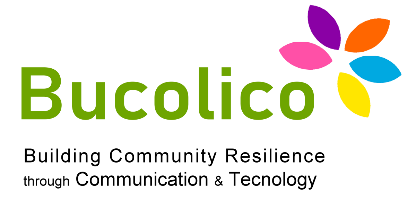 1.1: ΓΕΝΙΚΕΣ ΟΙΚΟΝΟΜΙΚΕΣ ΓΝΩΣΕΙΣ ΓΙΑ ΗΛΙΚΙΩΜΕΝΟΥΣ
ΡΥΘΜΙΣΗ ΚΑΙ ΠΛΑΙΣΙΟ
Τι είναι ο χρηματοοικονομικός γραμματισμός; Και πώς μπορεί να διαμορφωθεί, εάν έχει ως στόχο την αντιμετώπιση ενός πιθανώς ηλικιωμένου στόχου;

Σύμφωνα με τον ορισμό που παρέχεται από την Επιτροπή για τον σχεδιασμό και τον συντονισμό των δραστηριοτήτων χρηματοοικονομικής εκπαίδευσης της ιταλικής κυβέρνησης, είναι "η γνώση και κατανόηση των εννοιών" και κυρίως "των οικονομικών κινδύνων".
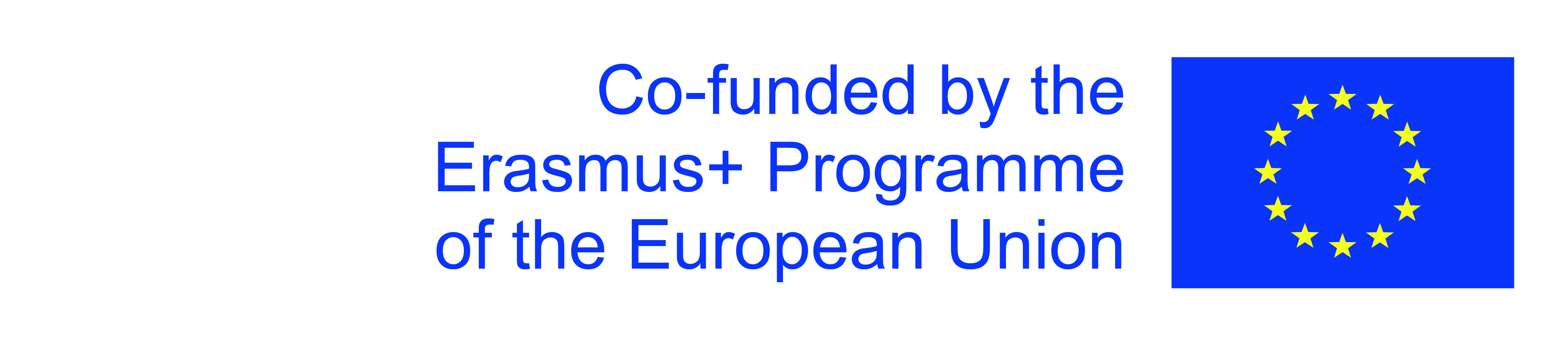 Η υποστήριξη της Ευρωπαϊκής Επιτροπής για την παραγωγή αυτής της δημοσίευσης δεν συνιστά έγκριση του περιεχομένου, το οποίο αντικατοπτρίζει μόνο τις απόψεις των συγγραφέων και η Επιτροπή δεν μπορεί να θεωρηθεί υπεύθυνη για οποιαδήποτε χρήση των πληροφοριών που περιέχονται σε αυτήν.
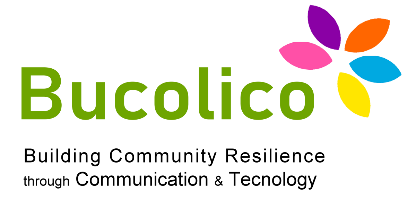 1.1: ΓΕΝΙΚΕΣ ΟΙΚΟΝΟΜΙΚΕΣ ΓΝΩΣΕΙΣ ΓΙΑ ΗΛΙΚΙΩΜΕΝΟΥΣ
ΡΥΘΜΙΣΗ ΚΑΙ ΠΛΑΙΣΙΟ
Και πάλι, είναι αυτό που παρέχει «σιγουριά για την εφαρμογή της γνώσης με χρήσιμο τρόπο, ώστε να λαμβάνονται αποτελεσματικές αποφάσεις σε όλα τα πιθανά οικονομικά και καθημερινά πλαίσια, συμμετέχοντας πλήρως στη σύγχρονη οικονομική ζωή».
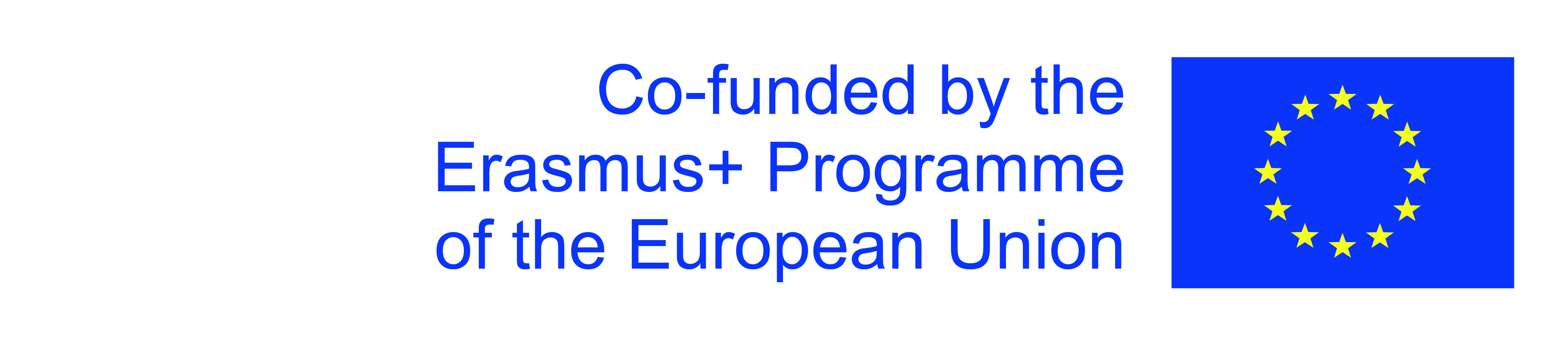 Η υποστήριξη της Ευρωπαϊκής Επιτροπής για την παραγωγή αυτής της δημοσίευσης δεν συνιστά έγκριση του περιεχομένου, το οποίο αντικατοπτρίζει μόνο τις απόψεις των συγγραφέων και η Επιτροπή δεν μπορεί να θεωρηθεί υπεύθυνη για οποιαδήποτε χρήση των πληροφοριών που περιέχονται σε αυτήν.
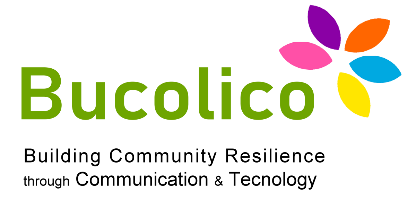 1.1: ΓΕΝΙΚΕΣ ΟΙΚΟΝΟΜΙΚΕΣ ΓΝΩΣΕΙΣ ΓΙΑ ΗΛΙΚΙΩΜΕΝΟΥΣ
ΡΥΘΜΙΣΗ ΚΑΙ ΠΛΑΙΣΙΟ
Πρέπει να ληφθεί υπόψη ότι οι οικονομικές δραστηριότητες επίσης συχνά εξαρτώνται από συναισθήματα, από ανάγκες, από συμπεριφορές που δεν είναι πάντα ορθολογικές, ειδικά στην περίπτωση του πιο εύθραυστου και, σε αυτήν την περίπτωση, του λιγότερο εγγράμματου πληθυσμού.
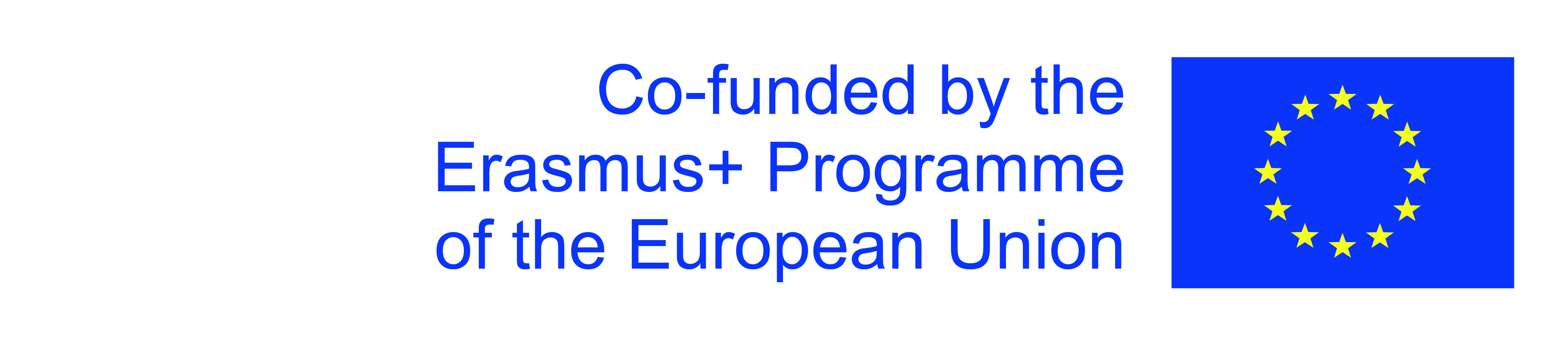 Η υποστήριξη της Ευρωπαϊκής Επιτροπής για την παραγωγή αυτής της δημοσίευσης δεν συνιστά έγκριση του περιεχομένου, το οποίο αντικατοπτρίζει μόνο τις απόψεις των συγγραφέων και η Επιτροπή δεν μπορεί να θεωρηθεί υπεύθυνη για οποιαδήποτε χρήση των πληροφοριών που περιέχονται σε αυτήν.
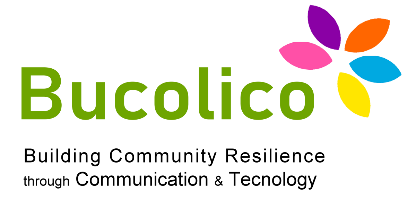 1.1: ΓΕΝΙΚΕΣ ΟΙΚΟΝΟΜΙΚΕΣ ΓΝΩΣΕΙΣ ΓΙΑ ΗΛΙΚΙΩΜΕΝΟΥΣ
ΡΥΘΜΙΣΗ ΚΑΙ ΠΛΑΙΣΙΟ
Η χρηματοοικονομική εκπαίδευση για τους ηλικιωμένους πρέπει επίσης να συνδυάζει τη θεωρία, η οποία είναι σίγουρα σημαντική, με την πράξη, ακόμη και την πιο απλή και καθημερινή.
 Ένα παράδειγμα;
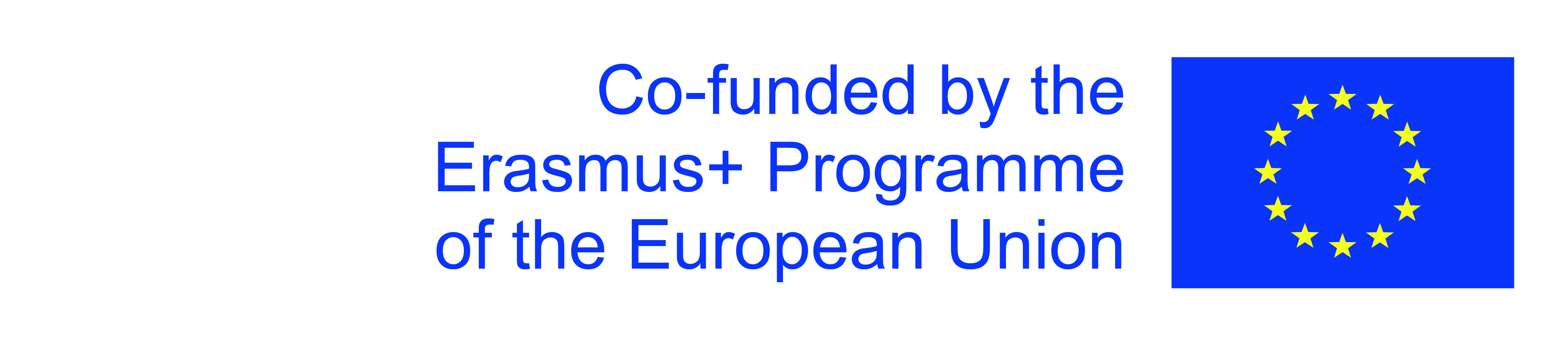 Η υποστήριξη της Ευρωπαϊκής Επιτροπής για την παραγωγή αυτής της δημοσίευσης δεν συνιστά έγκριση του περιεχομένου, το οποίο αντικατοπτρίζει μόνο τις απόψεις των συγγραφέων και η Επιτροπή δεν μπορεί να θεωρηθεί υπεύθυνη για οποιαδήποτε χρήση των πληροφοριών που περιέχονται σε αυτήν.
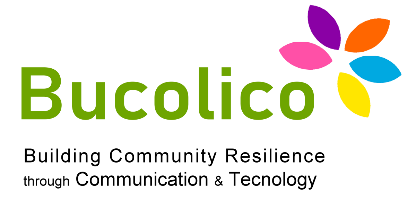 1.1: ΓΕΝΙΚΕΣ ΟΙΚΟΝΟΜΙΚΕΣ ΓΝΩΣΕΙΣ ΓΙΑ ΗΛΙΚΙΩΜΕΝΟΥΣ
ΡΥΘΜΙΣΗ ΚΑΙ ΠΛΑΙΣΙΟ
Η σημασία της κατάρτισης ενός μηνιαίου προϋπολογισμού, χρήσιμου για την παρακολούθηση των εσόδων και των εξόδων του ατόμου, αλλά και για τον τρόπο κατάρτισης ενός προϋπολογισμού, για παράδειγμα μέσω προσιτού και εύχρηστου λογισμικού, υπό τον όρο ότι είναι καλά επεξηγημένα από τον εκπαιδευτικό ( π.χ. πακέτο OpenOffice) ή ακόμα μέσω της καθοδηγούμενης εξερεύνησης των Εφαρμογών Internet Banking και των λειτουργιών τους, οι οποίες πλέον θεωρούνται πλήρως υποχρεωτικές για όλους τους κατόχους τρεχόντων λογαριασμών.
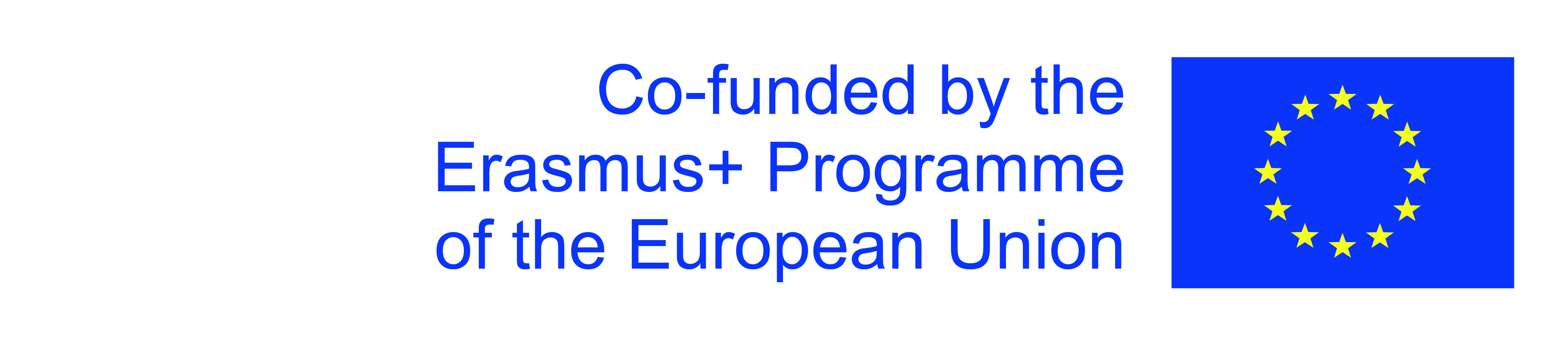 Η υποστήριξη της Ευρωπαϊκής Επιτροπής για την παραγωγή αυτής της δημοσίευσης δεν συνιστά έγκριση του περιεχομένου, το οποίο αντικατοπτρίζει μόνο τις απόψεις των συγγραφέων και η Επιτροπή δεν μπορεί να θεωρηθεί υπεύθυνη για οποιαδήποτε χρήση των πληροφοριών που περιέχονται σε αυτήν.
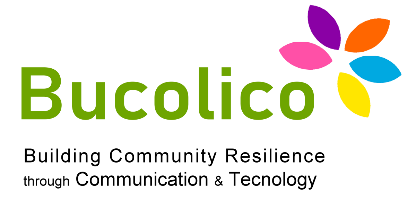 1.1: ΓΕΝΙΚΕΣ ΟΙΚΟΝΟΜΙΚΕΣ ΓΝΩΣΕΙΣ ΓΙΑ ΗΛΙΚΙΩΜΕΝΟΥΣ
ΡΥΘΜΙΣΗ ΚΑΙ ΠΛΑΙΣΙΟ
Οι οικονομικές δεξιότητες, ακόμη και οι βασικές, θεωρούνται ως εκ τούτου θεμελιώδεις για τον προσανατολισμό και τη γνώση του πώς να λαμβάνει τεκμηριωμένες αποφάσεις κατά τις λεγόμενες «στιγμές που έχουν σημασία», όπως ορίζονται από την προαναφερθείσα ιταλική επιτροπή για τον σχεδιασμό και τον συντονισμό της χρηματοοικονομικής εκπαίδευσης.
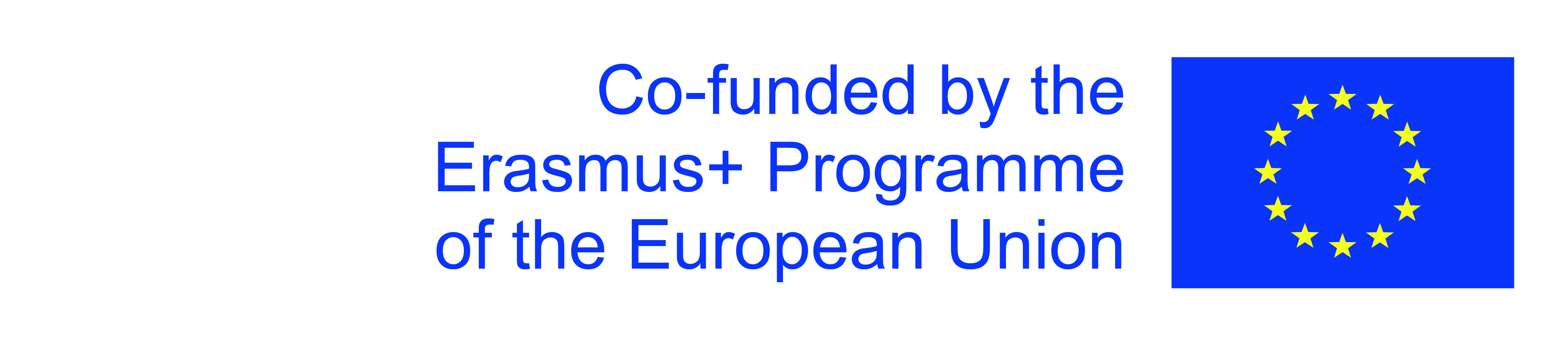 Η υποστήριξη της Ευρωπαϊκής Επιτροπής για την παραγωγή αυτής της δημοσίευσης δεν συνιστά έγκριση του περιεχομένου, το οποίο αντικατοπτρίζει μόνο τις απόψεις των συγγραφέων και η Επιτροπή δεν μπορεί να θεωρηθεί υπεύθυνη για οποιαδήποτε χρήση των πληροφοριών που περιέχονται σε αυτήν.
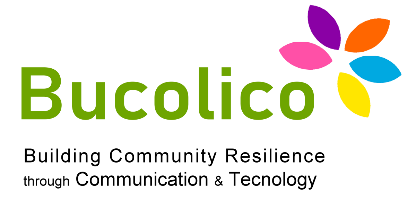 1.1: ΓΕΝΙΚΕΣ ΟΙΚΟΝΟΜΙΚΕΣ ΓΝΩΣΕΙΣ ΓΙΑ ΗΛΙΚΙΩΜΕΝΟΥΣ
ΡΥΘΜΙΣΗ ΚΑΙ ΠΛΑΙΣΙΟ
…δηλαδή, για παράδειγμα, διαχείριση των πρώτων κερδών και πιθανή αύξησή τους επίσης μέσω μικροεπενδύσεων, ή αγορά ακινήτων μέσω τραπεζικού δανείου ή διαχείριση οικονομικών κατά τη δημιουργία οικογένειας, ειδικά αν αναμένονται παιδιά.
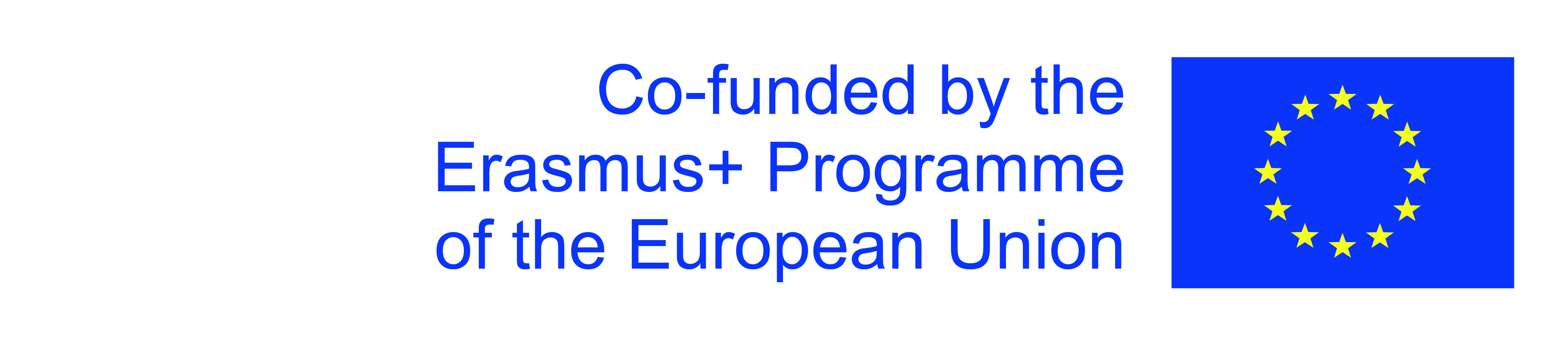 Η υποστήριξη της Ευρωπαϊκής Επιτροπής για την παραγωγή αυτής της δημοσίευσης δεν συνιστά έγκριση του περιεχομένου, το οποίο αντικατοπτρίζει μόνο τις απόψεις των συγγραφέων και η Επιτροπή δεν μπορεί να θεωρηθεί υπεύθυνη για οποιαδήποτε χρήση των πληροφοριών που περιέχονται σε αυτήν.
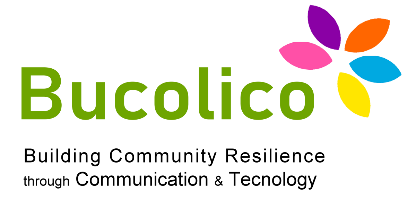 1.1: ΓΕΝΙΚΕΣ ΟΙΚΟΝΟΜΙΚΕΣ ΓΝΩΣΕΙΣ ΓΙΑ ΗΛΙΚΙΩΜΕΝΟΥΣ
ΡΥΘΜΙΣΗ ΚΑΙ ΠΛΑΙΣΙΟ
Αλλά ακόμα… πρέπει να φροντίσετε έναν ηλικιωμένο συγγενή οικονομικά ή να προετοιμαστείτε για τη συνταξιοδότηση. Στην πραγματικότητα, για τον ηλικιωμένο πληθυσμό, οι «στιγμές που έχουν σημασία» μπορεί να είναι διαφόρων ειδών και είναι αρνητική προκατάληψη να πιστεύουμε ότι οι άνω των 65+ έχουν λιγότερες ευθύνες από την ομάδα των μη συνταξιούχων και των εργαζομένων ενηλίκων.
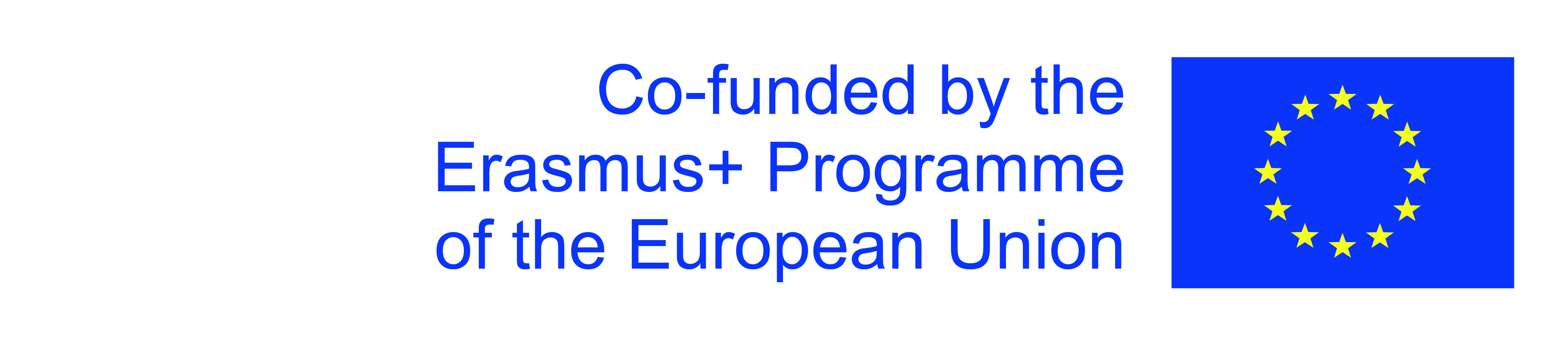 Η υποστήριξη της Ευρωπαϊκής Επιτροπής για την παραγωγή αυτής της δημοσίευσης δεν συνιστά έγκριση του περιεχομένου, το οποίο αντικατοπτρίζει μόνο τις απόψεις των συγγραφέων και η Επιτροπή δεν μπορεί να θεωρηθεί υπεύθυνη για οποιαδήποτε χρήση των πληροφοριών που περιέχονται σε αυτήν.
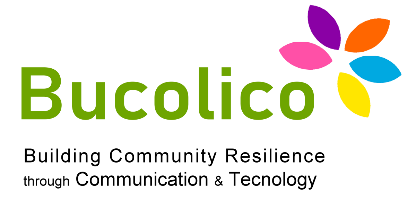 1.1: ΓΕΝΙΚΕΣ ΟΙΚΟΝΟΜΙΚΕΣ ΓΝΩΣΕΙΣ ΓΙΑ ΗΛΙΚΙΩΜΕΝΟΥΣ
ΡΥΘΜΙΣΗ ΚΑΙ ΠΛΑΙΣΙΟ
Οι ηλικιωμένοι, σε χώρες όπως η Ιταλία ή αλλού, αντιπροσωπεύουν συχνά τον πρώτο και θεμελιώδη «κοινωνικό αμορτισέρ»: μπορεί να βρεθούν στη θέση να πρέπει να φροντίσουν οικονομικά άνεργα ή ακόμη και προσωρινά άνεργα παιδιά ή εγγόνια. Ή πάλι, μπορούν να δεσμεύσουν τα περιουσιακά τους στοιχεία για να εγγυηθούν οικονομικές συναλλαγές προς όφελος των νέων γενεών, σκεφτείτε απλώς τη χρήση των ακινήτων.
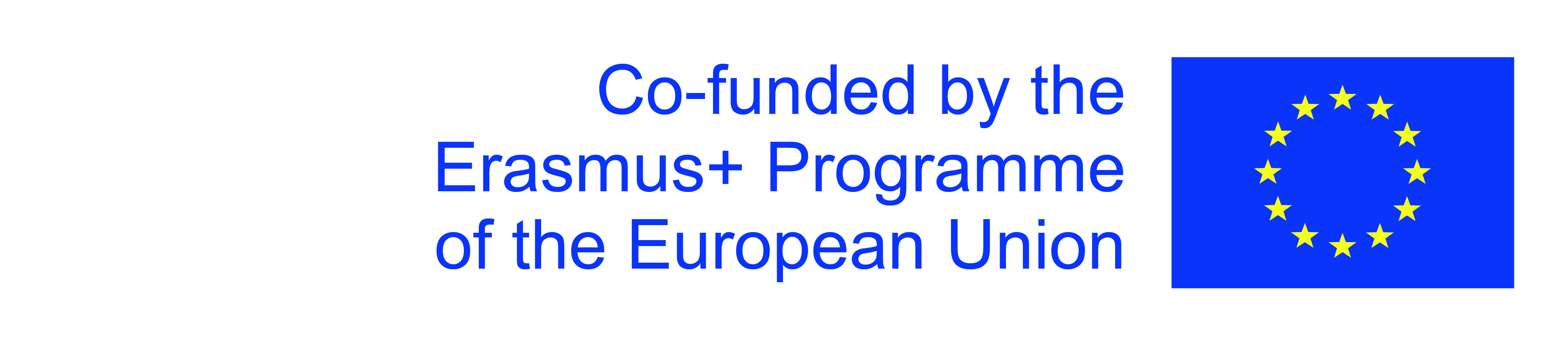 Η υποστήριξη της Ευρωπαϊκής Επιτροπής για την παραγωγή αυτής της δημοσίευσης δεν συνιστά έγκριση του περιεχομένου, το οποίο αντικατοπτρίζει μόνο τις απόψεις των συγγραφέων και η Επιτροπή δεν μπορεί να θεωρηθεί υπεύθυνη για οποιαδήποτε χρήση των πληροφοριών που περιέχονται σε αυτήν.
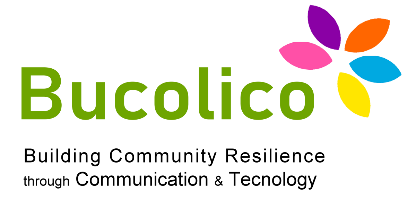 1.1: ΓΕΝΙΚΕΣ ΟΙΚΟΝΟΜΙΚΕΣ ΓΝΩΣΕΙΣ ΓΙΑ ΗΛΙΚΙΩΜΕΝΟΥΣ
ΡΥΘΜΙΣΗ ΚΑΙ ΠΛΑΙΣΙΟ
Ή πιο απλά, καθώς οι οικονομικές συνθήκες αλλάζουν με τη συνταξιοδότηση, πρέπει να σχεδιάζουν τυχόν απροσδόκητα γεγονότα (όπως πιθανές ασθένειες), να σχεδιάζουν βιώσιμο χρέος με διαφορετικό και προσεκτικό τρόπο, να παρακολουθούν και να διαχειρίζονται τον προϋπολογισμό τους.
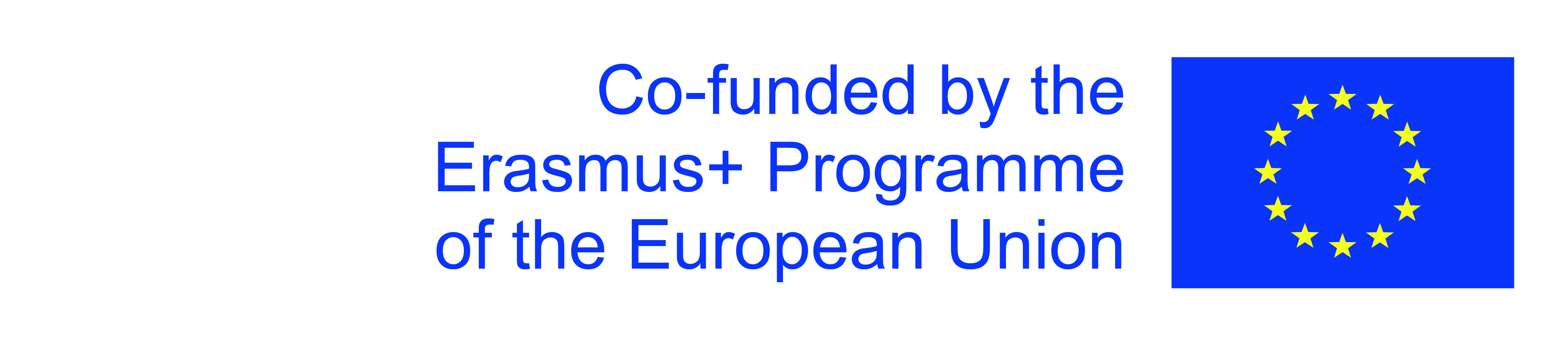 Η υποστήριξη της Ευρωπαϊκής Επιτροπής για την παραγωγή αυτής της δημοσίευσης δεν συνιστά έγκριση του περιεχομένου, το οποίο αντικατοπτρίζει μόνο τις απόψεις των συγγραφέων και η Επιτροπή δεν μπορεί να θεωρηθεί υπεύθυνη για οποιαδήποτε χρήση των πληροφοριών που περιέχονται σε αυτήν.
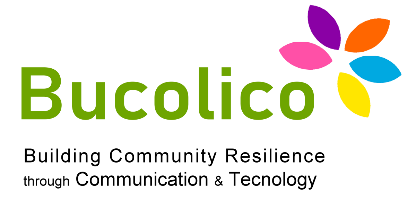 1.1: ΓΕΝΙΚΕΣ ΟΙΚΟΝΟΜΙΚΕΣ ΓΝΩΣΕΙΣ ΓΙΑ ΗΛΙΚΙΩΜΕΝΟΥΣ
ΡΥΘΜΙΣΗ ΚΑΙ ΠΛΑΙΣΙΟ
Οι δεξιότητες που θα μεταφέρει αυτό το πρόγραμμα σπουδών θα είναι επομένως:
Πώς να διαχειριστείτε τη ρευστότητα και τα μέσα πληρωμών
• Χρήματα και αξία αγαθών
• Πληθωρισμός, τι είναι;
• Διάφορα μέσα και κανάλια πληρωμής, συμπεριλαμβανομένων των Διαδικτυακών Μεθόδων
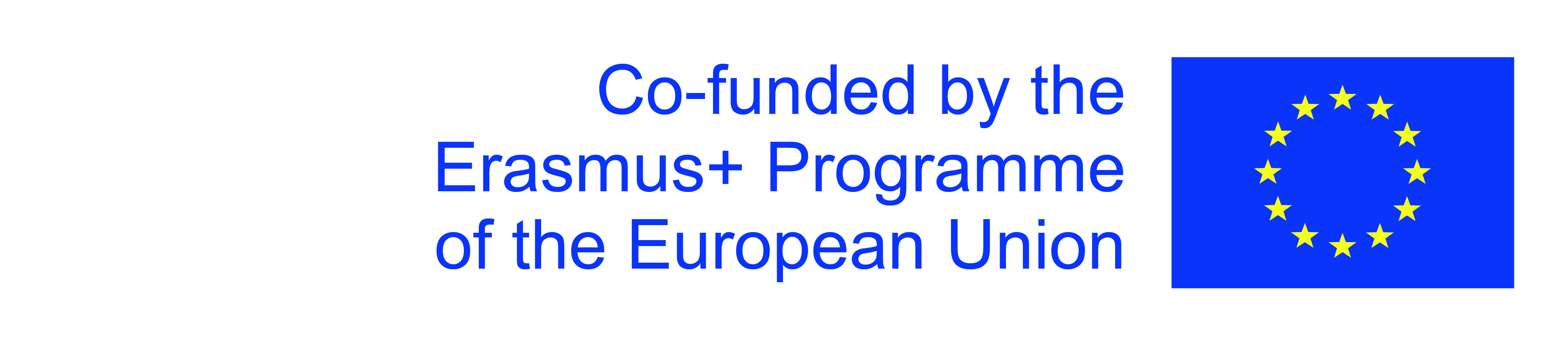 Η υποστήριξη της Ευρωπαϊκής Επιτροπής για την παραγωγή αυτής της δημοσίευσης δεν συνιστά έγκριση του περιεχομένου, το οποίο αντικατοπτρίζει μόνο τις απόψεις των συγγραφέων και η Επιτροπή δεν μπορεί να θεωρηθεί υπεύθυνη για οποιαδήποτε χρήση των πληροφοριών που περιέχονται σε αυτήν.
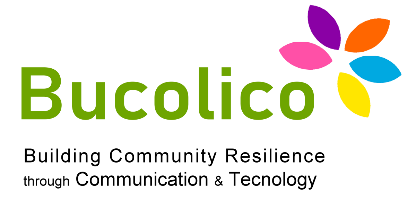 1.1: ΓΕΝΙΚΕΣ ΟΙΚΟΝΟΜΙΚΕΣ ΓΝΩΣΕΙΣ ΓΙΑ ΗΛΙΚΙΩΜΕΝΟΥΣ
ΡΥΘΜΙΣΗ ΚΑΙ ΠΛΑΙΣΙΟ
Οικογενειακός Προϋπολογισμός και Οικογενειακός Προγραμματισμός
• Παρακολούθηση όλων των πηγών εισοδήματος
• Η διαχείριση του οικογενειακού προϋπολογισμού
• Οικονομικός προγραμματισμός και οικογενειακή αποταμίευση
Επενδύσεις
• Τι είναι επένδυση;
• Διάφορα, ασφαλή και μικρά επενδυτικά μέσα
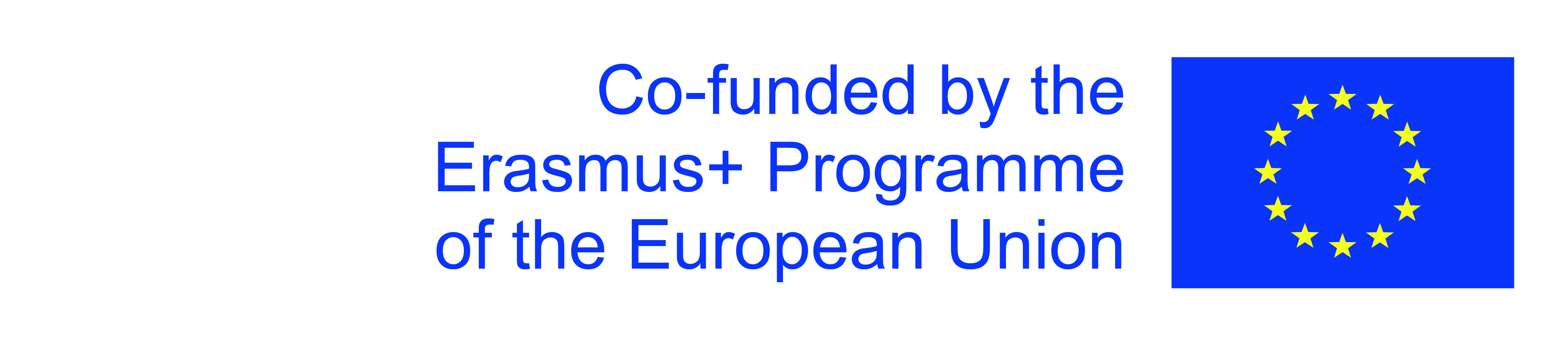 Η υποστήριξη της Ευρωπαϊκής Επιτροπής για την παραγωγή αυτής της δημοσίευσης δεν συνιστά έγκριση του περιεχομένου, το οποίο αντικατοπτρίζει μόνο τις απόψεις των συγγραφέων και η Επιτροπή δεν μπορεί να θεωρηθεί υπεύθυνη για οποιαδήποτε χρήση των πληροφοριών που περιέχονται σε αυτήν.
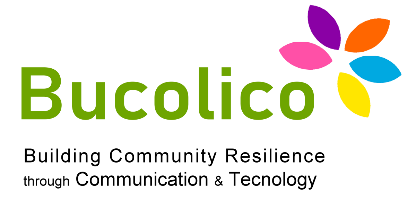 1.1: ΓΕΝΙΚΕΣ ΟΙΚΟΝΟΜΙΚΕΣ ΓΝΩΣΕΙΣ ΓΙΑ ΗΛΙΚΙΩΜΕΝΟΥΣ
ΡΥΘΜΙΣΗ ΚΑΙ ΠΛΑΙΣΙΟ
Δάνεια και Υποθήκες
• Τι είναι η υποθήκη; Πώς να κάνετε αίτηση;
• Τι είναι ένα δάνειο; Πώς να κάνετε αίτηση;
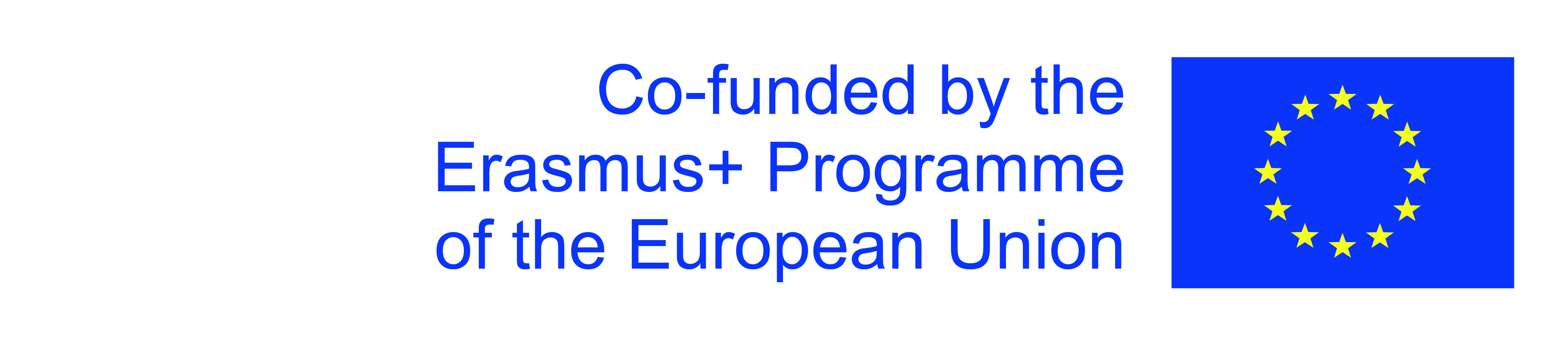 Η υποστήριξη της Ευρωπαϊκής Επιτροπής για την παραγωγή αυτής της δημοσίευσης δεν συνιστά έγκριση του περιεχομένου, το οποίο αντικατοπτρίζει μόνο τις απόψεις των συγγραφέων και η Επιτροπή δεν μπορεί να θεωρηθεί υπεύθυνη για οποιαδήποτε χρήση των πληροφοριών που περιέχονται σε αυτήν.
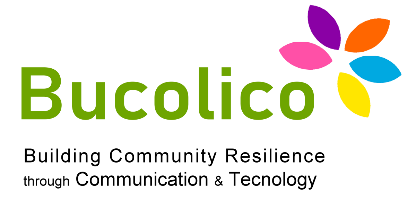 1.1: ΓΕΝΙΚΕΣ ΟΙΚΟΝΟΜΙΚΕΣ ΓΝΩΣΕΙΣ ΓΙΑ ΗΛΙΚΙΩΜΕΝΟΥΣ
ΡΥΘΜΙΣΗ ΚΑΙ ΠΛΑΙΣΙΟ
Εργαλεία συνταξιοδότησης και κοινωνικής ασφάλισης
• Πυλώνας για την κοινωνική ασφάλιση σε διαφορετικά πλαίσια της ΕΕ
• Προγραμματισμός της σύνταξης και των μορφών συμπληρωματικότητας
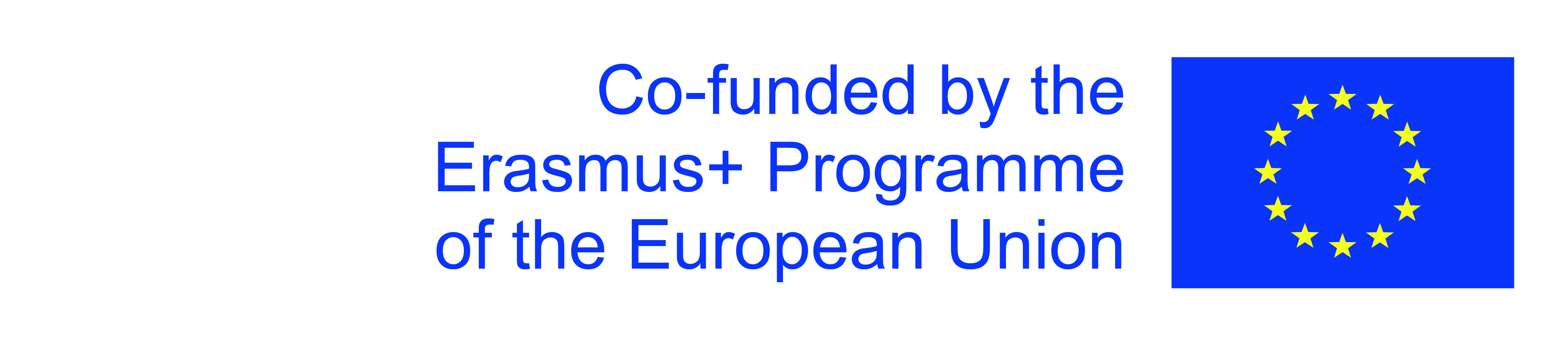 Η υποστήριξη της Ευρωπαϊκής Επιτροπής για την παραγωγή αυτής της δημοσίευσης δεν συνιστά έγκριση του περιεχομένου, το οποίο αντικατοπτρίζει μόνο τις απόψεις των συγγραφέων και η Επιτροπή δεν μπορεί να θεωρηθεί υπεύθυνη για οποιαδήποτε χρήση των πληροφοριών που περιέχονται σε αυτήν.
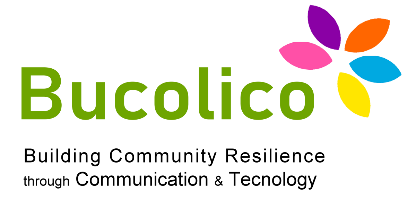 1.1: ΓΕΝΙΚΕΣ ΟΙΚΟΝΟΜΙΚΕΣ ΓΝΩΣΕΙΣ ΓΙΑ ΗΛΙΚΙΩΜΕΝΟΥΣ
ΡΥΘΜΙΣΗ ΚΑΙ ΠΛΑΙΣΙΟ
Ασφάλειες και άλλα εργαλεία ασφαλείας
• Προσδιορισμός πιθανών καθημερινών κινδύνων
• Ασφάλειες και ασφαλιστήρια συμβόλαια
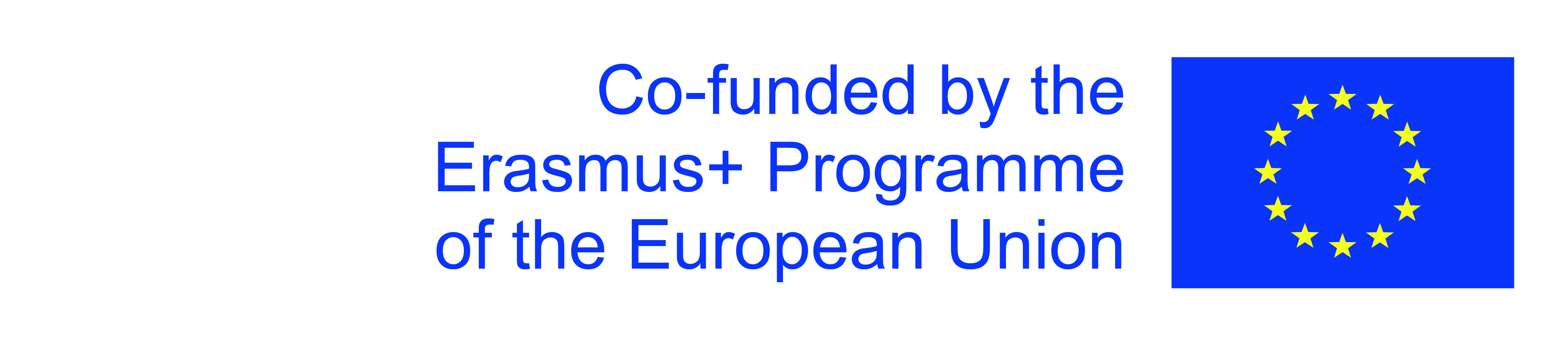 Η υποστήριξη της Ευρωπαϊκής Επιτροπής για την παραγωγή αυτής της δημοσίευσης δεν συνιστά έγκριση του περιεχομένου, το οποίο αντικατοπτρίζει μόνο τις απόψεις των συγγραφέων και η Επιτροπή δεν μπορεί να θεωρηθεί υπεύθυνη για οποιαδήποτε χρήση των πληροφοριών που περιέχονται σε αυτήν.
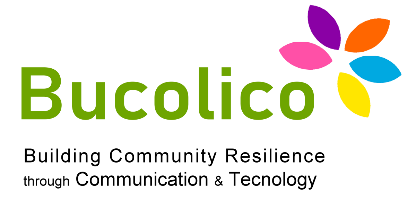 1.1: ΓΕΝΙΚΕΣ ΟΙΚΟΝΟΜΙΚΕΣ ΓΝΩΣΕΙΣ ΓΙΑ ΗΛΙΚΙΩΜΕΝΟΥΣ
ΡΥΘΜΙΣΗ ΚΑΙ ΠΛΑΙΣΙΟ
Ενημερωθείτε
• Προσδιορίστε αξιόπιστες πηγές πληροφοριών
• Πού θα βρείτε ειδικούς και κατάλληλους συμβούλους
Ψηφιακά Εργαλεία
• Προσδιορίστε αξιόπιστες πηγές πληροφοριών
• Πού θα βρείτε ειδικούς και κατάλληλους συμβούλους
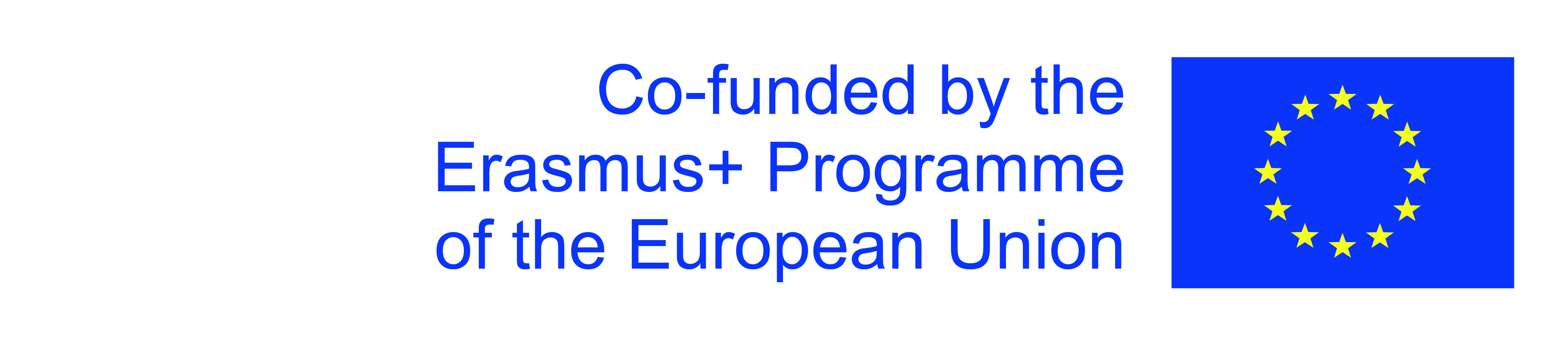 Η υποστήριξη της Ευρωπαϊκής Επιτροπής για την παραγωγή αυτής της δημοσίευσης δεν συνιστά έγκριση του περιεχομένου, το οποίο αντικατοπτρίζει μόνο τις απόψεις των συγγραφέων και η Επιτροπή δεν μπορεί να θεωρηθεί υπεύθυνη για οποιαδήποτε χρήση των πληροφοριών που περιέχονται σε αυτήν.
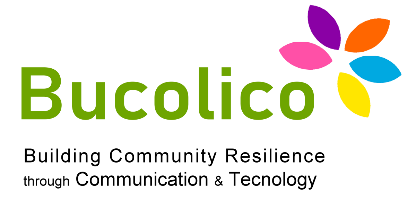 1.1: ΓΕΝΙΚΕΣ ΟΙΚΟΝΟΜΙΚΕΣ ΓΝΩΣΕΙΣ ΓΙΑ ΗΛΙΚΙΩΜΕΝΟΥΣ
ΡΥΘΜΙΣΗ ΚΑΙ ΠΛΑΙΣΙΟ
Οι κατευθυντήριες γραμμές για ένα αποτελεσματικό πρόγραμμα σπουδών χρηματοοικονομικής παιδείας θα πρέπει επίσης να είναι:
• Δημιουργήστε εξατομικευμένες επιλογές, τα περιεχόμενα των οποίων είναι ικανά να ενισχύσουν και πάνω από όλα να αναγνωρίσουν τις δεξιότητες του ατόμου
• Δημιουργήστε χρησιμοποιήσιμες επιλογές μέσω διαδραστικών καναλιών κατάλληλων για τους χρήστες, προτείνοντας μοντέλα συμμετοχικής διδασκαλίας
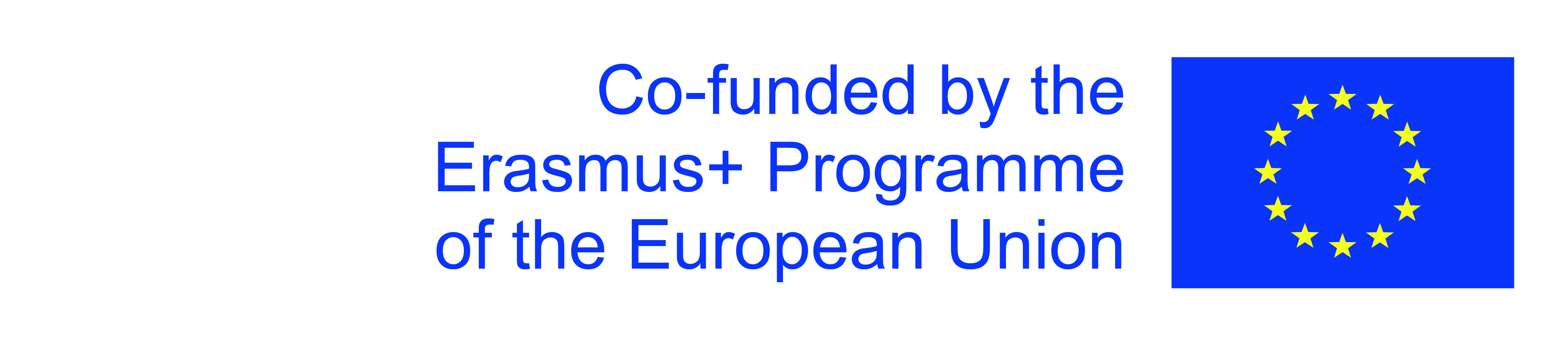 Η υποστήριξη της Ευρωπαϊκής Επιτροπής για την παραγωγή αυτής της δημοσίευσης δεν συνιστά έγκριση του περιεχομένου, το οποίο αντικατοπτρίζει μόνο τις απόψεις των συγγραφέων και η Επιτροπή δεν μπορεί να θεωρηθεί υπεύθυνη για οποιαδήποτε χρήση των πληροφοριών που περιέχονται σε αυτήν.
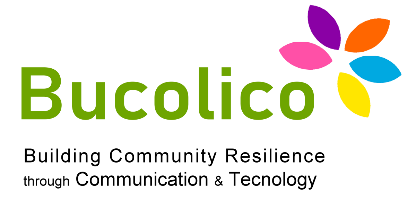 1.1: ΓΕΝΙΚΕΣ ΟΙΚΟΝΟΜΙΚΕΣ ΓΝΩΣΕΙΣ ΓΙΑ ΗΛΙΚΙΩΜΕΝΟΥΣ
ΡΥΘΜΙΣΗ ΚΑΙ ΠΛΑΙΣΙΟ
• Εάν, όπως στην ομάδα-στόχο του BUCOLICO, οι χρήστες τείνουν να έχουν χαμηλές ή σπάνιες αρχικές δεξιότητες, δείτε πώς θα τους κάνετε να εμπλακούν ακόμη και πριν από την πραγματική παροχή της εκπαιδευτικής προσφοράς (επανενεργοποιήστε το ενδιαφέρον για ομάδες-στόχους όπως NEET ή ηλικιωμένους, συνήθως ενωμένοι από έλλειψη ενδιαφέροντος για δραστηριότητες κατάρτισης ή ενίσχυσης)
• Μάθετε πώς να αξιολογείτε την αποτελεσματικότητα της πρωτοβουλίας, μάθετε πώς να αναγνωρίζετε τυχόν δυσκολίες. Από αυτή την άποψη, το μοντέλο BUCOLICO προτείνει τα μοντέλα που θεωρούνται πιο άμεσα και αποτελεσματικά: εκ των υστέρων παρακολούθηση μέσω μη τυπικής μεθοδολογίας και, κυρίως στην περίπτωση αυτού του πακέτου, κουίζ αυτοαξιολόγησης για την ολοκλήρωση των ενοτήτων του μαθήματος.
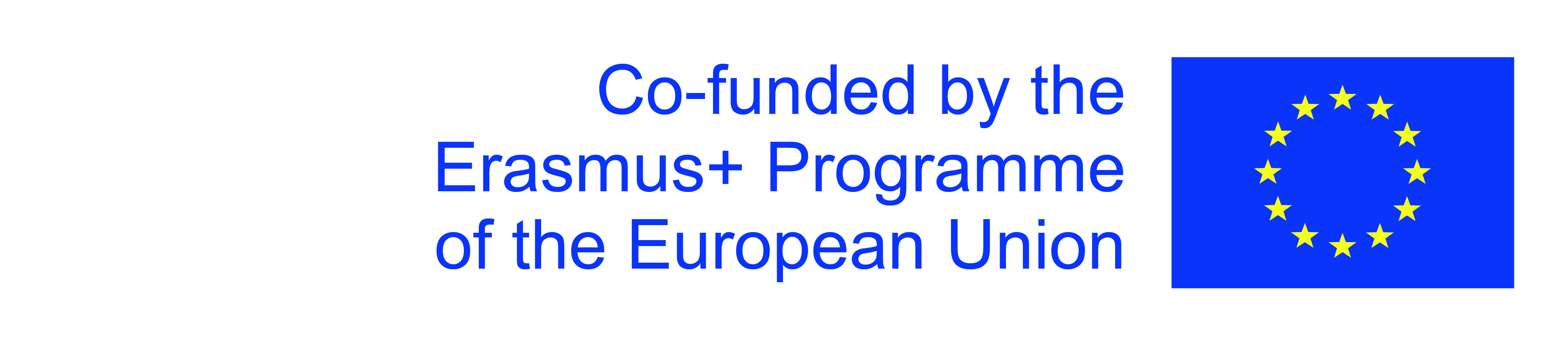 Η υποστήριξη της Ευρωπαϊκής Επιτροπής για την παραγωγή αυτής της δημοσίευσης δεν συνιστά έγκριση του περιεχομένου, το οποίο αντικατοπτρίζει μόνο τις απόψεις των συγγραφέων και η Επιτροπή δεν μπορεί να θεωρηθεί υπεύθυνη για οποιαδήποτε χρήση των πληροφοριών που περιέχονται σε αυτήν.
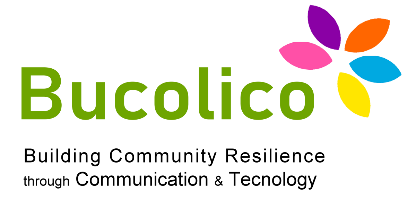 1.1: ΓΕΝΙΚΕΣ ΟΙΚΟΝΟΜΙΚΕΣ ΓΝΩΣΕΙΣ ΓΙΑ ΗΛΙΚΙΩΜΕΝΟΥΣ
ΡΥΘΜΙΣΗ ΚΑΙ ΠΛΑΙΣΙΟ
• Μάθετε πώς να αξιολογήσετε την αποτελεσματικότητα της πρωτοβουλίας, για παράδειγμα συγκρίνοντας τις δεξιότητες που απέκτησε η ομάδα που συμμετέχει με εκείνες που κατέχει μια παρόμοια ομάδα (από άποψη ηλικίας και κοινωνικο-πολιτιστικών συνθηκών εκκίνησης) που δεν συμμετείχε ποτέ σε πρωτοβουλίες οικονομικής κατάρτισης, ακόμη και με την εξαγωγή δεδομένων από άλλες πηγές, εφόσον είναι αξιόπιστες.
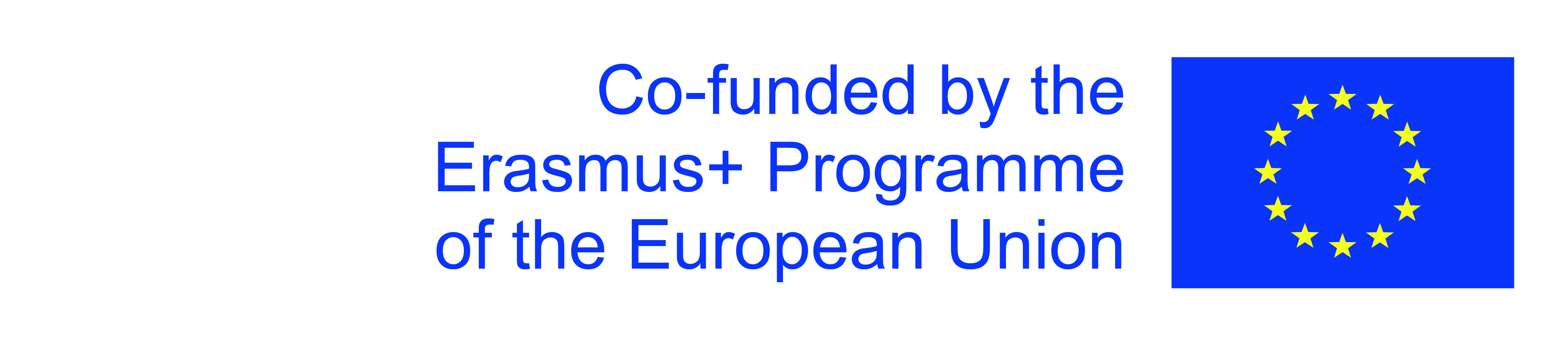 Η υποστήριξη της Ευρωπαϊκής Επιτροπής για την παραγωγή αυτής της δημοσίευσης δεν συνιστά έγκριση του περιεχομένου, το οποίο αντικατοπτρίζει μόνο τις απόψεις των συγγραφέων και η Επιτροπή δεν μπορεί να θεωρηθεί υπεύθυνη για οποιαδήποτε χρήση των πληροφοριών που περιέχονται σε αυτήν.
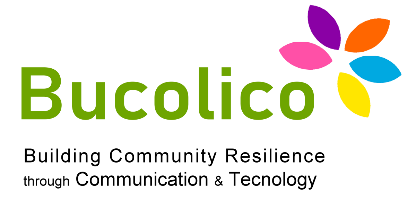 1.1: ΓΕΝΙΚΕΣ ΟΙΚΟΝΟΜΙΚΕΣ ΓΝΩΣΕΙΣ ΓΙΑ ΗΛΙΚΙΩΜΕΝΟΥΣ
ΡΥΘΜΙΣΗ ΚΑΙ ΠΛΑΙΣΙΟ
Πυλώνες γενικής οικονομικής αρμοδιότητας :
• Δώστε προσοχή στα χρήματά σας, αφιερώστε δέκα λεπτά κάθε δεκαπενθήμερο για να ελέγξετε τα οικονομικά σας, ειδικά τα έσοδα και τα έξοδά σας, ακόμα και απλά μέσω των λειτουργιών της Τραπεζικής Εφαρμογής που έχετε στην κατοχή σας
• Αναγκάστε τον εαυτό σας, αν είναι δυνατόν, να αποταμιεύει ένα σταθερό ποσοστό του συνηθισμένου εισοδήματός σας κάθε μήνα, σε συμφωνία με τη διαθεσιμότητά σας. Μπορεί επίσης να είναι 5% ή 10%, όχι απαραίτητα υψηλά ποσοστά. Αυτό θα σας βοηθήσει πολύ, με τους μήνες, να αυξήσετε το αίσθημα ασφάλειας έναντι πιθανών απροσδόκητων γεγονότων ή ακόμα και το αίσθημα εμπιστοσύνης σας σχετικά με τη διαχείριση των καθημερινών οικονομικών σας.
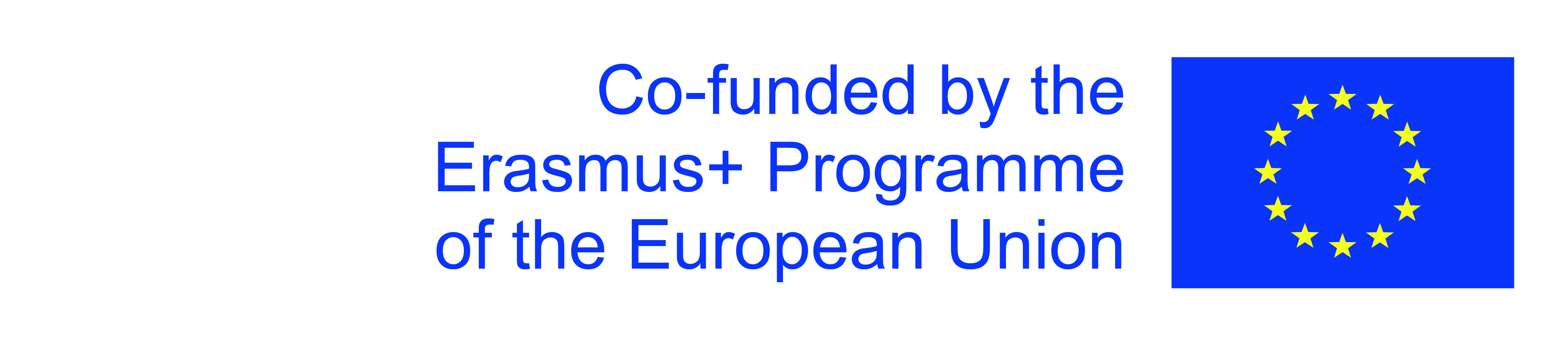 Η υποστήριξη της Ευρωπαϊκής Επιτροπής για την παραγωγή αυτής της δημοσίευσης δεν συνιστά έγκριση του περιεχομένου, το οποίο αντικατοπτρίζει μόνο τις απόψεις των συγγραφέων και η Επιτροπή δεν μπορεί να θεωρηθεί υπεύθυνη για οποιαδήποτε χρήση των πληροφοριών που περιέχονται σε αυτήν.
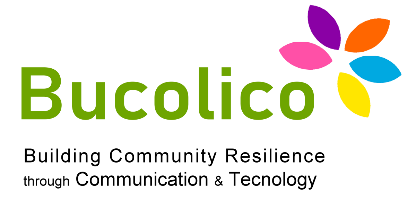 1.1: ΓΕΝΙΚΕΣ ΟΙΚΟΝΟΜΙΚΕΣ ΓΝΩΣΕΙΣ ΓΙΑ ΗΛΙΚΙΩΜΕΝΟΥΣ
ΡΥΘΜΙΣΗ ΚΑΙ ΠΛΑΙΣΙΟ
• Κατανοήστε, μελετήστε ή ζητήστε βοήθεια εάν θέλετε να αναλάβετε οικονομική δράση: από την κατανάλωση μέχρι την αποταμίευση (πόσο να καταναλώσετε, πόσο να εξοικονομήσετε;), λαμβάνοντας υπόψη όλες τις πιθανές μεταβλητές. Είτε πρόκειται για συμβουλευτικές υπηρεσίες στην τράπεζά σας, είτε στην ιταλική περίπτωση στο ταχυδρομικό ίδρυμα, είτε πάλι σε διαπιστευμένα κερδοσκοπικά και μη κερδοσκοπικά κέντρα με ξεκάθαρη εμπειρία στον τομέα.
• Πριν αγοράσετε κάτι σημαντικό, αφιερώστε λίγο χρόνο. Αξιολογήστε ολόκληρη τη γκάμα προϊόντων, μάθετε για τα χαρακτηριστικά, συγκρίνετε. Μην φοβάστε να κάνετε ερωτήσεις, ακόμα και σε ένα κατάστημα.
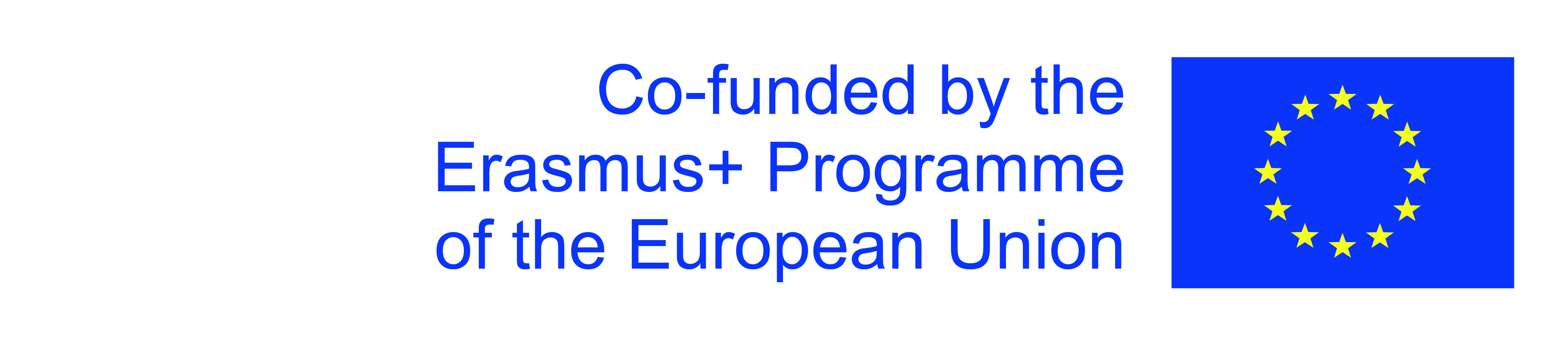 Η υποστήριξη της Ευρωπαϊκής Επιτροπής για την παραγωγή αυτής της δημοσίευσης δεν συνιστά έγκριση του περιεχομένου, το οποίο αντικατοπτρίζει μόνο τις απόψεις των συγγραφέων και η Επιτροπή δεν μπορεί να θεωρηθεί υπεύθυνη για οποιαδήποτε χρήση των πληροφοριών που περιέχονται σε αυτήν.
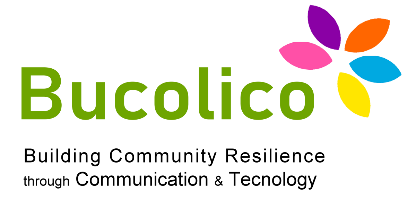 1.1: ΓΕΝΙΚΕΣ ΟΙΚΟΝΟΜΙΚΕΣ ΓΝΩΣΕΙΣ ΓΙΑ ΗΛΙΚΙΩΜΕΝΟΥΣ
ΡΥΘΜΙΣΗ ΚΑΙ ΠΛΑΙΣΙΟ
• Στην περίπτωση των επενδύσεων, ακόμη και των ελάχιστων, τείνετε να μην συγκεντρώνετε όλους τους πόρους σας σε ένα πράγμα. Αυτό συμβαίνει γιατί, αν κάτι πάει στραβά, θα χάσετε τα πάντα. Η συγκέντρωση των επενδύσεων σε ένα μόνο μέσο σας εκθέτει σε κίνδυνο ζημιών, ακόμη και υψηλών.
• Εάν έχετε την τάση να εξοικονομείτε χρήματα, κρατάτε πάντα κάτι στην άκρη, ενημερώνεστε και τεκμηριώνεστε διεξοδικά για τον πληθωρισμό και τα επιτόκια. Στην πραγματικότητα, εάν οι τιμές αυξηθούν, θα μειωθεί η καταναλωτική σας δύναμη. Η επένδυση, ειδικά εάν συνοδεύεται και καθοδηγείται από έναν ειδικό, βοηθά στη διαφοροποίηση και, ελπίζουμε, στην αύξηση της ρευστότητάς σας και, επομένως, της ικανότητας δαπανών σας.
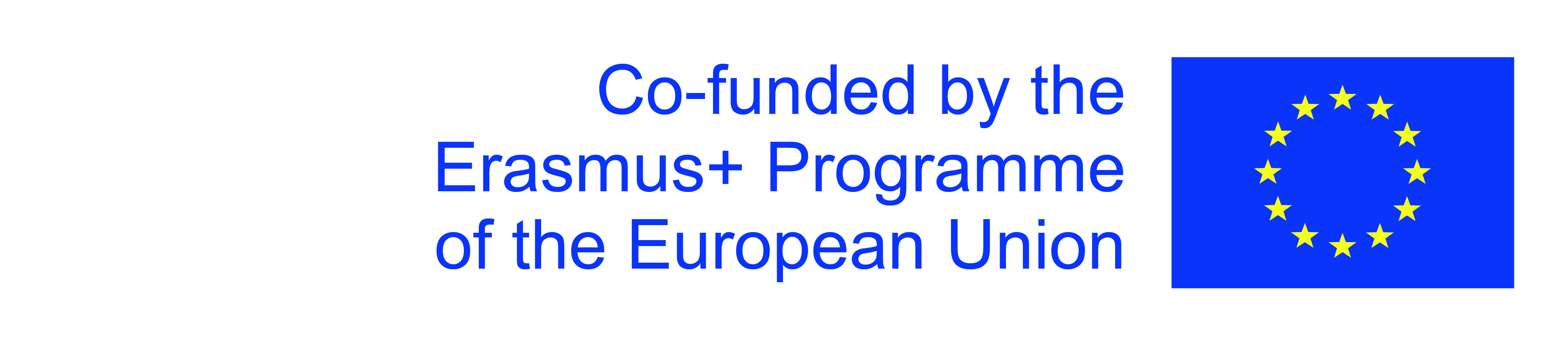 Η υποστήριξη της Ευρωπαϊκής Επιτροπής για την παραγωγή αυτής της δημοσίευσης δεν συνιστά έγκριση του περιεχομένου, το οποίο αντικατοπτρίζει μόνο τις απόψεις των συγγραφέων και η Επιτροπή δεν μπορεί να θεωρηθεί υπεύθυνη για οποιαδήποτε χρήση των πληροφοριών που περιέχονται σε αυτήν.
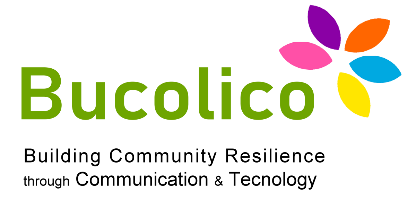 1.1: ΓΕΝΙΚΕΣ ΟΙΚΟΝΟΜΙΚΕΣ ΓΝΩΣΕΙΣ ΓΙΑ ΗΛΙΚΙΩΜΕΝΟΥΣ
ΡΥΘΜΙΣΗ ΚΑΙ ΠΛΑΙΣΙΟ
• Μην δίνετε συγκατάθεση, μην υπογράφετε τίποτα εάν δεν καταλαβαίνετε πλήρως. Ποτέ μην δίνετε τη συγκατάθεσή σας ή τα προσωπικά σας δεδομένα στο διαδίκτυο (όχι μόνο για οικονομικές δραστηριότητες..), χωρίς να καταλαβαίνετε πλήρως τι κάνετε. Επίσης, επικοινωνήστε ανεπίσημα με τους φίλους και την οικογένειά σας και, από εκεί, αν χρειαστεί, με επαγγελματίες που ανήκουν σε χρηματοοικονομικούς ή ασφαλιστικούς φορείς σαφούς, αδιαμφισβήτητου επαγγελματισμού (τραπεζικό ίδρυμα, εταιρεία συμβούλων με πολυετή εμπειρία κ.λπ.).
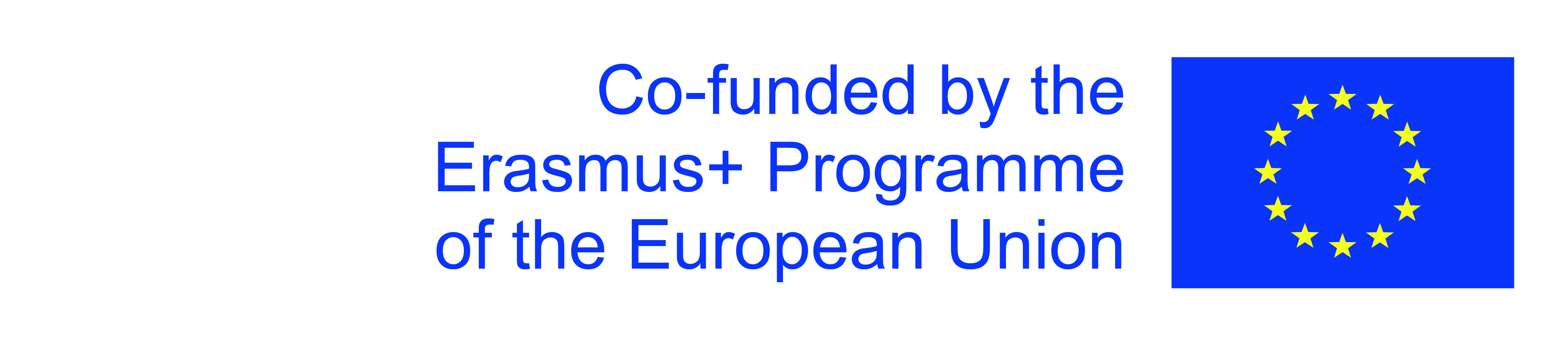 Η υποστήριξη της Ευρωπαϊκής Επιτροπής για την παραγωγή αυτής της δημοσίευσης δεν συνιστά έγκριση του περιεχομένου, το οποίο αντικατοπτρίζει μόνο τις απόψεις των συγγραφέων και η Επιτροπή δεν μπορεί να θεωρηθεί υπεύθυνη για οποιαδήποτε χρήση των πληροφοριών που περιέχονται σε αυτήν.
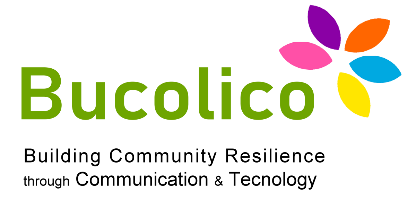 1.1: ΓΕΝΙΚΕΣ ΟΙΚΟΝΟΜΙΚΕΣ ΓΝΩΣΕΙΣ ΓΙΑ ΗΛΙΚΙΩΜΕΝΟΥΣ
ΡΥΘΜΙΣΗ ΚΑΙ ΠΛΑΙΣΙΟ
• Αγοράζετε κάτι, για παράδειγμα διαδικτυακά; Μην φοβάστε να χρησιμοποιήσετε τις χρεωστικές ή πιστωτικές σας κάρτες. Τα κύρια κυκλώματα πληρωμών μέσω Διαδικτύου, που χρησιμοποιούνται από τις πιο γνωστές εταιρείες πωλήσεων και ναυτιλίας, είναι πολύ ασφαλή. Όπως και, για παράδειγμα, το Paypal. Από την άλλη, ενημερώνεστε πάντα για τυχόν φόρους, παρεπόμενα έξοδα (όπως τα μεταφορικά). Βεβαιωθείτε ότι το συνολικό κόστος που προβάλατε περιλαμβάνει όλα τα πιθανά στοιχεία εξόδων.
• Σκεφτείτε να συνάψετε ένα ασφαλιστήριο συμβόλαιο. Αναθέστε τους κινδύνους που μπορεί να προκύψουν σε μια ασφαλιστική εταιρεία. Πληρώνοντας ένα ποσό, θα είστε πιο χαλαροί αν συμβεί κάτι.
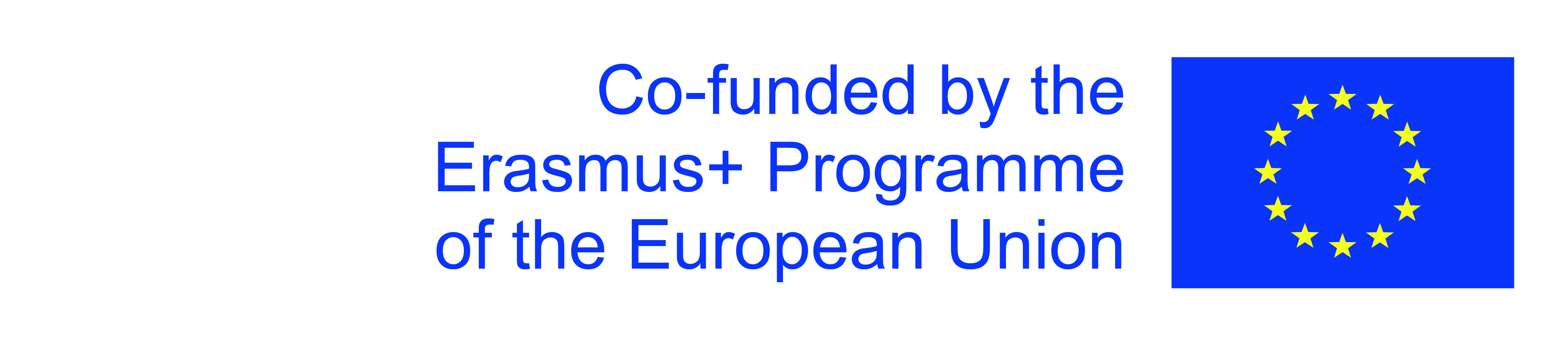 Η υποστήριξη της Ευρωπαϊκής Επιτροπής για την παραγωγή αυτής της δημοσίευσης δεν συνιστά έγκριση του περιεχομένου, το οποίο αντικατοπτρίζει μόνο τις απόψεις των συγγραφέων και η Επιτροπή δεν μπορεί να θεωρηθεί υπεύθυνη για οποιαδήποτε χρήση των πληροφοριών που περιέχονται σε αυτήν.
Ευχαριστούμε!
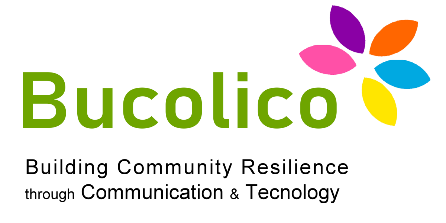 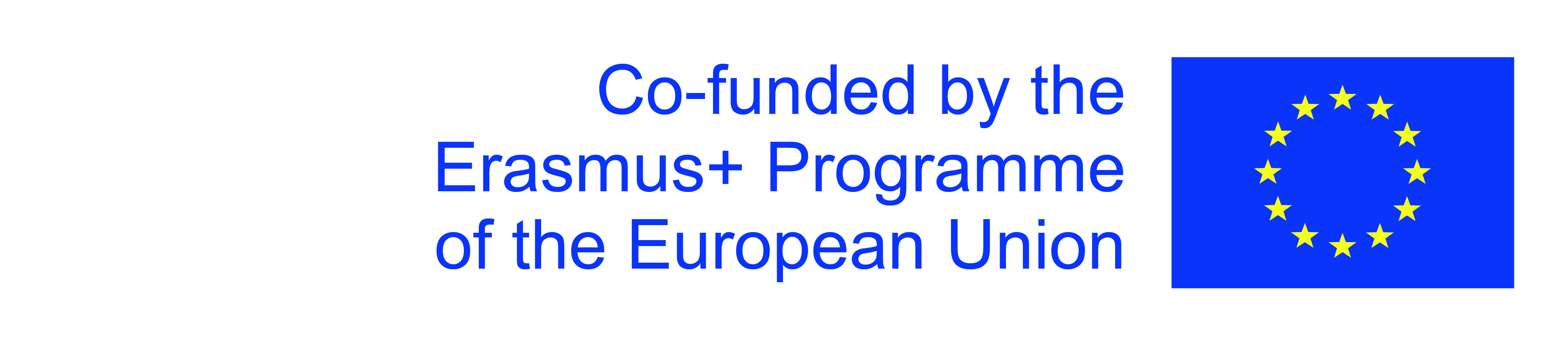 Η υποστήριξη της Ευρωπαϊκής Επιτροπής για την παραγωγή αυτής της δημοσίευσης δεν συνιστά έγκριση του περιεχομένου, το οποίο αντικατοπτρίζει μόνο τις απόψεις των συγγραφέων και η Επιτροπή δεν μπορεί να θεωρηθεί υπεύθυνη για οποιαδήποτε χρήση των πληροφοριών που περιέχονται σε αυτήν.